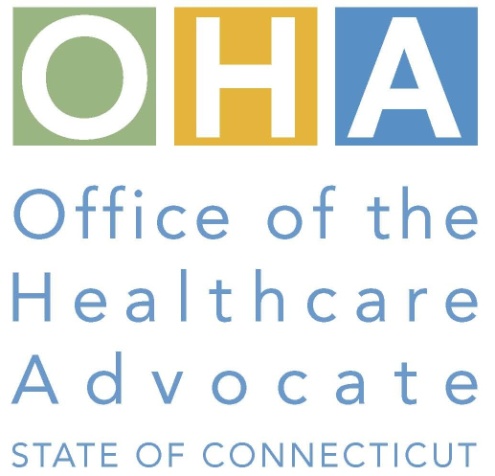 Sean King
Staff Attorney
December 20, 2022
Lunch & Learn
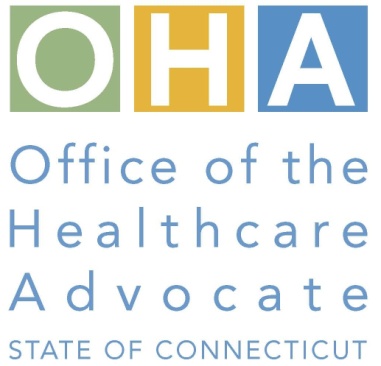 Fully Insured vs. Self Insured Health Plans
Differences between fully- and self-insured

Why it matters
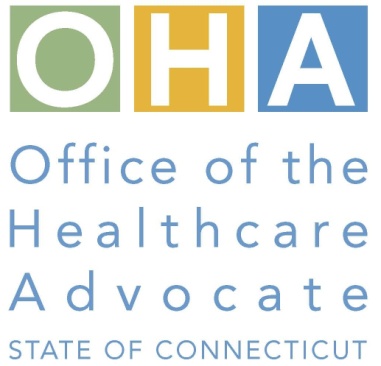 Fully-Insured
Insurance company issues policy to individual, family or employer

 Insurance company bears the risk of paying claims 

 Insurer manages provider network, processes claims, resolves appeals, etc.
[Speaker Notes: Some activities may still be subcontracted – e.g., PBMs manages formularies, pharmacy networks, prescription claims]
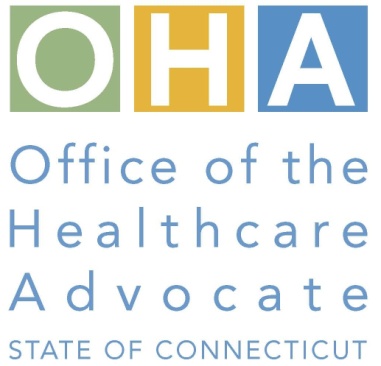 Fully-Insured
Compliance with ACA

 Compliance with ERISA

 Compliance with state laws and mandates
[Speaker Notes: ACA – e.g., not preexisting condition exclusions, guaranteed issue, no discrimination based on health conditions, essential health benefits (e.g., maternity care), no cost-sharing for preventive services; special enrollment periods, eligibility of adult children to age 26, no annual/lifetime dollar limits
ERISA – employers may not discriminate among similarly situated employees regarding costs and eligibility; fair claims processing and appeal procedures, eligibility for COBRA continuation coverage
Examples of state laws in CT not applicable to Self-insured – breast cancer screening mandate (e.g., ultrasounds), insulin cost-share caps, autism benefits (e.g., unlimited therapy visits), etc.]
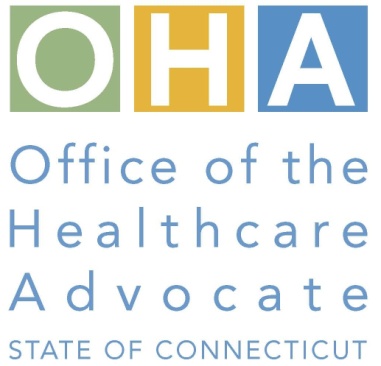 Self-Insured
Employer bears the risk of funding claims on behalf of employees
 Employer typically contracts with an insurer as a Third-Party Administrator (TPA) to administer the health plan
 TPA manages provider network, processes claims, resolves appeals, issues payments, etc.
[Speaker Notes: Assists with enrollments, terminations, COBRA continuation coverage 
Help design the benefit package – including actuarial analysis of potential costs of particular benefits
Help ensure that plan complies with federal regulations - issues documents and notices to plan participants
Fiduciary responsibility to employer to limit losses while providing required benefits (less flexibility for exceptions)]
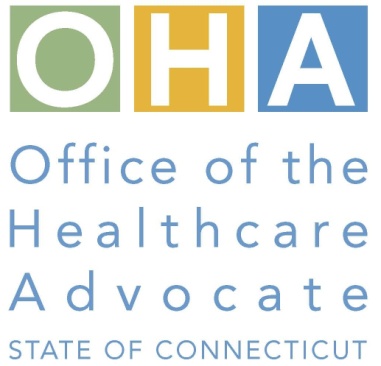 Self-Insured
Compliance with ACA

 Compliance with ERISA

 Not required to follow state laws and mandates

 May be supplemented by stop-loss
[Speaker Notes: Looks just like fully-insured to most employees – TPA/insurer issues ID card; benefit booklets/summaries; EOBs and claim summaries
Examples of state laws in CT not applicable to Self-insured – breast cancer screening mandate (e.g., ultrasounds), insulin cost-share caps, autism benefits (e.g., unlimited therapy visits), etc.
Employer not subject to oversight regarding solvency or financial strength relative to plan premiums and benefits
Stop-loss is allowed to underwrite based on employee health factors]
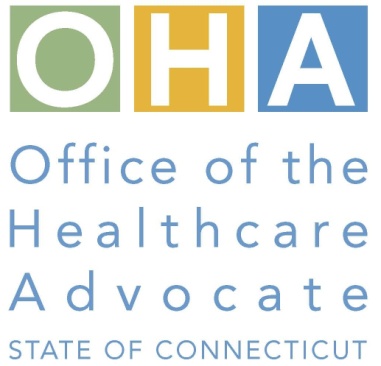 Office of the Healthcare Advocate
P.O. Box 1543
Hartford, CT 06144
866-466-4446
portal.ct.gov/OHA